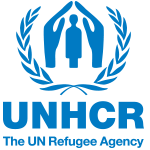 The Status of African and Asian Migrants and Access to Asylum Systems
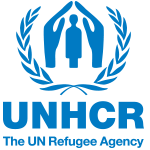 African and Asian nationals have continuously applied for asylum and refugee status in the region.
CONTEXT BEFORE THE CRISIS WITH PERSONS STRANDED AT THE BORDERS
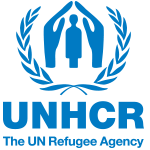 Cases of persecution for political or 
religious reasons or sexual orientation.
The same routes as other migrants.
Various destinations; many stay in the countries of asylum where they have been recognized as refugees.
.
ORDINARY ACTIONS
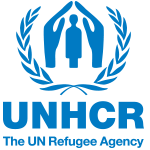 Appearing before the authorities that determine refugee status;

Guidance regarding the process;

Assigning an interpreter, if necessary;

An individualized interview;

Analysing each case;

The decision to recognize or not;

The corresponding action in case of rejection.

          Due process
Asylum seekers identified at the border or in national territory
Non-refoulement to the State of origin where the alleged risk exists;

No punishment for entering the country of asylum in an irregular manner;

No detention as a rule.
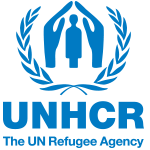 1. Convention on the Status of Refugees (1951)

2. “Every person has the right to seek and be granted asylum in a foreign territory, in accordance with the legislation of the State and international conventions, in the event he is being pursued”

(American Convention, Articles 22 & 14 of the American Declaration)
Non-refoulement and access to the territory
Effective access to relevant procedures and to be heard, with due guarantees
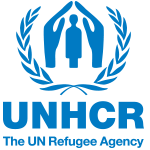 ELEMENTS REQUIRED TO 
ADEQUATELY ADDRESS THE ISSUE
1
INDIVIDUALS SEEKING ASYLUM LATER ON, WITH INDICATORS OF ABUSIVE OR CLEARLY UNFOUNDED APPLICATIONS


Accelerated
asylum procedures
INDIVIDUALS SEEKING ASYLUM LATER ON, 
LINKED TO POTENTIAL INTERNATIONAL 
PROTECTION NEEDS


Ordinary
asylum
procedures
INDIVIDUALS WHO 
ARE NOT INTERESTED 
IN GAINING ACCESS TO ASYLUM SYSTEMS




Applying
ordinary immigration
regulations
INDIVIDUALS SEEKING ASYLUM UPON THEIR ARRIVAL AT THE BORDER




Ordinary asylum
procedures
Tiempo y medios adecuados para la preparación de la defensavi)  Derecho a la asistencia letrada
Deber de fundamentar las decisiones
Derecho a recurrir las decisiones de las autoridades
Garantías mínimas en casos que puedan conllevar a la expulsión
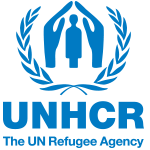 ACCELERATED PROCEDURES
Applied for clearly unfounded applications
(outside the definition of refugee)
-Led by competent authorities in charge of determining refugee status;

-A personal, individualized interview; 

-The possibility of requesting a review;

-The terms can be shorter.


          Due process
Applied for abusive or fraudulent applications (abuse of asylum systems)
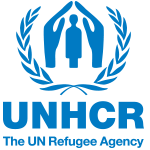 OPPORTUNITIES FOR JOINT WORK
1
INFORMATION EXCHANGE, BEST PRACTICES AND SUPPORT FOR THE MANAGEMENT OF ASYLUM SYSTEMS

Seeking homologation
COOPERATION IN THE COLLECTION AND ANALYSIS OF DATA FROM COUNTRIES OF ORIGIN/CONTINUOUS TRAINING
SUPPORT FROM UNHCR, OTHER INTERNATIONAL ORGANIZATIONS 
AND CIVIL SOCIETY ORGANIZATIONS (HUMANITARIAN AID)
COLLABORATION IN INTERVIEWING TECHNIQUES AND THE PROCESSING OF APPLICATIONS
Tiempo y medios adecuados para la preparación de la defensavi)  Derecho a la asistencia letrada
Deber de fundamentar las decisiones
Derecho a recurrir las decisiones de las autoridades
Garantías mínimas en casos que puedan conllevar a la expulsión